ΤΙ ΑΝΑΛΥΣΗ ΘΑ ΚΑΝΩ ΣΤΑ ΔΕΔΟΜΈΝΑ ΜΟΥ?Κ. ΚουτσογιάννηςΦυσικός Ιατρικής
data
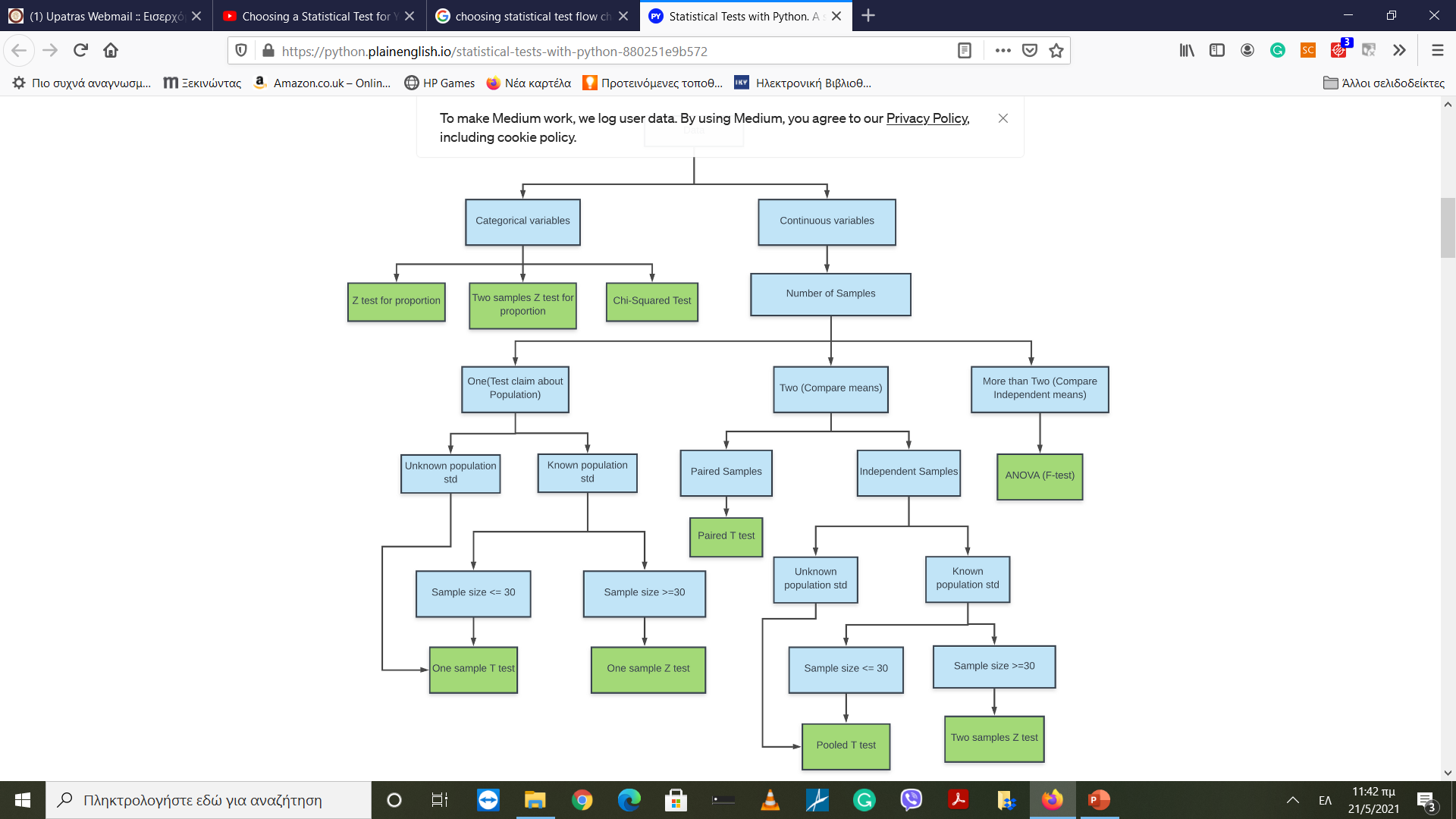 1.
είδος


2.
Πλήθος / ομάδες



3.
Επιλογή του κατάλληλου
Τεστ 



4.
Περιγραφή συνθηκών της μελέτης
Επιλογή Στατιστικού Τεστ
Parametric tests = normal distribution
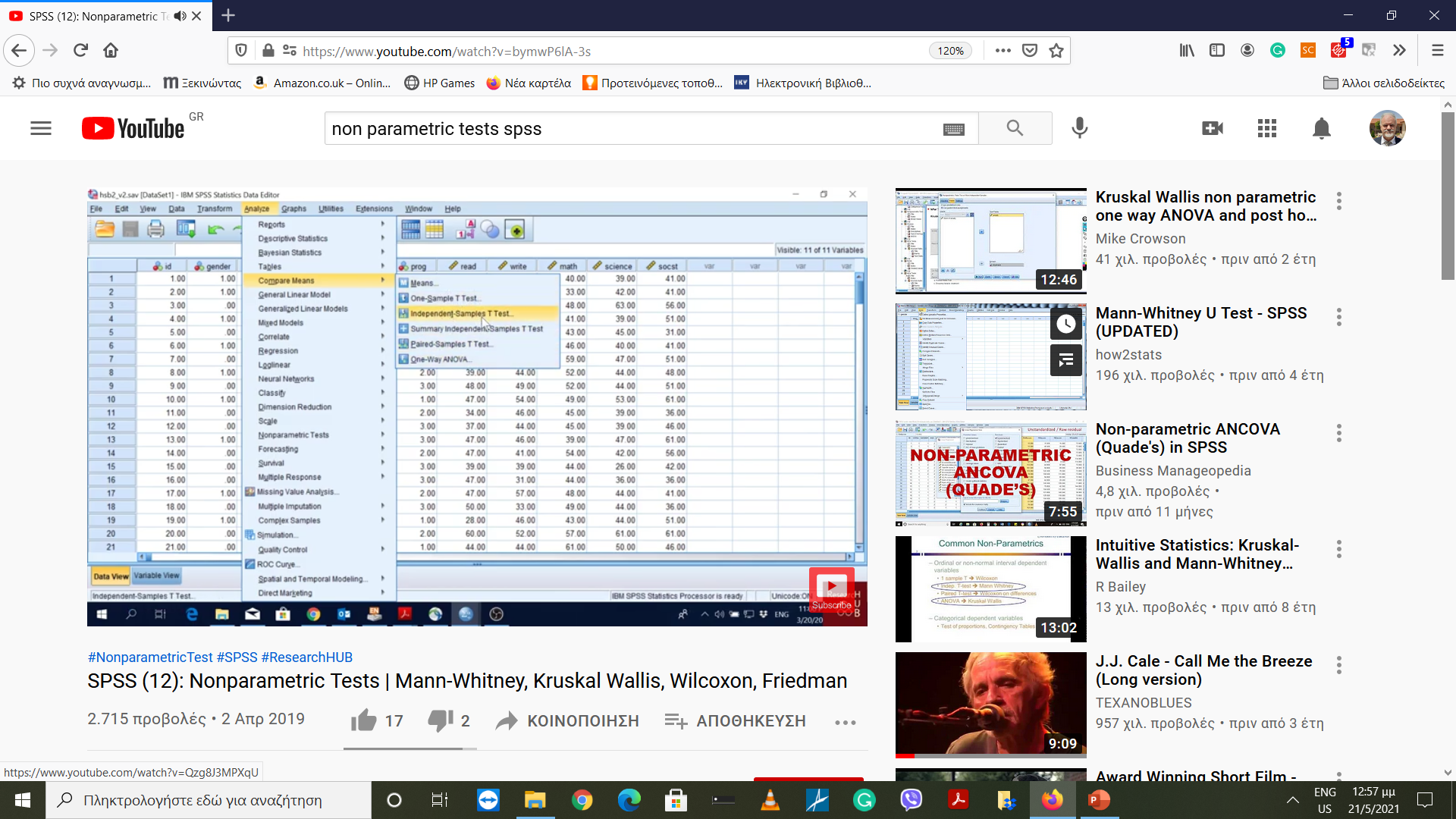 Non Parametric tests = non normal distribution
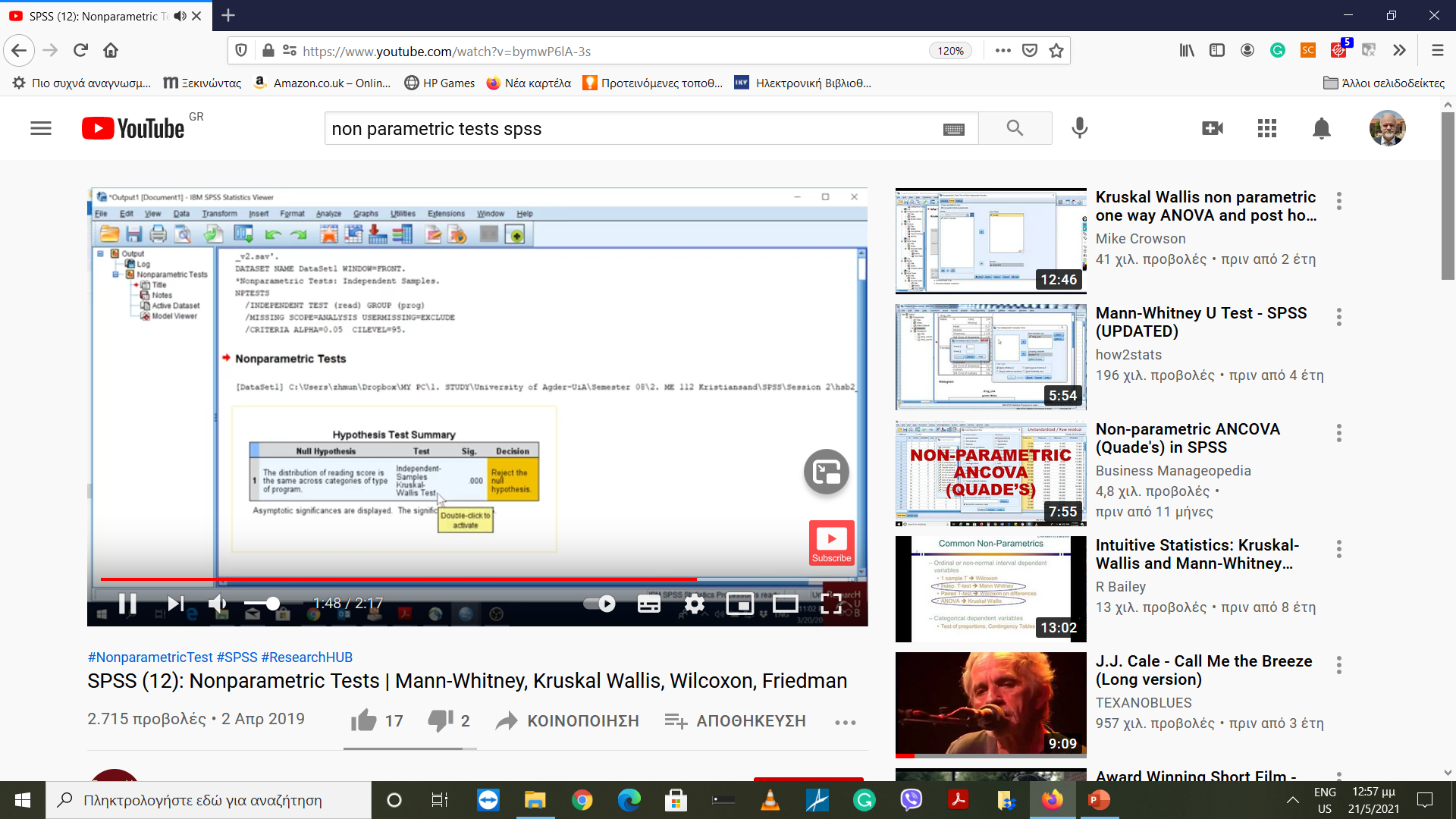